স্বাগতম
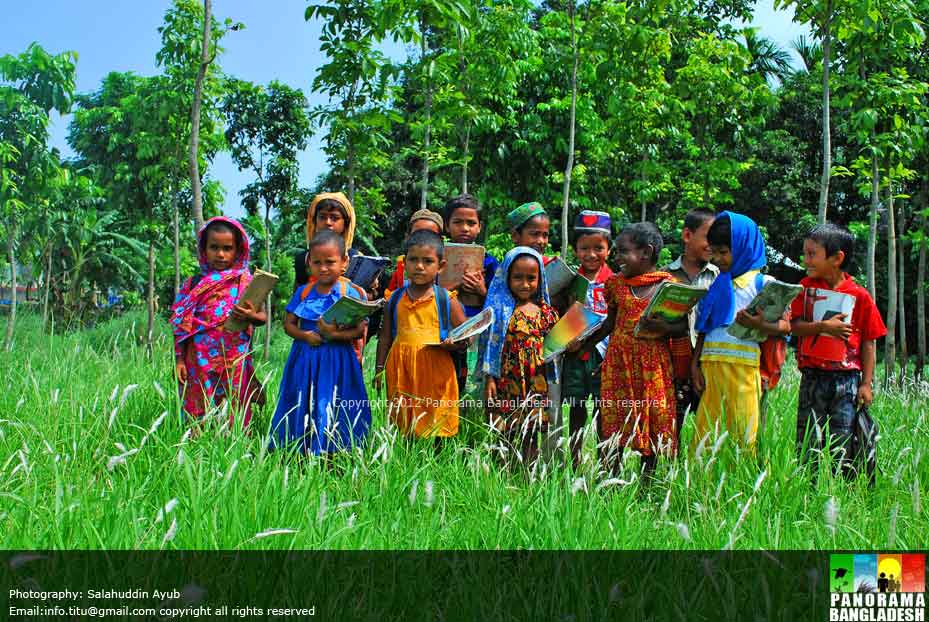 cwiwPwZ
‡gvnv¤§` Ave`yj nvwjg fu‚Tv
mnKvix wkÿK
¸jevwMPv g‡Wj miKvwi cÖv_wgK  we`¨vjq
Av`k© m`i, Kzwgjøv|
Wednesday, December 2, 2020
শ্রেণিঃ ৪র্থ 
বিষয়ঃ বাংলাদেশ ও বিশ্ব পরিচয়
অধ্যায়ঃ ষোড়শ 
সময়ঃ ৪৫ মিঃ
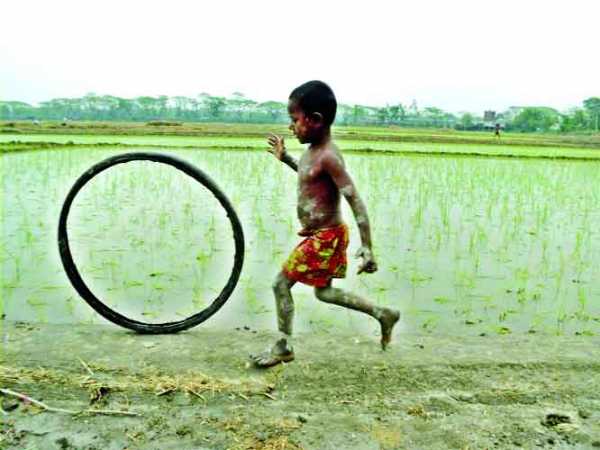 শিখনফলঃ
বাংলাদেশের জলবায়ুর শ্রেণি বিভাগ বলতে পারবে।
গ্রীষ্ম কালের জলবায়ু সম্পর্কে পাঁচটি বাক্য লিখতে পারবে।
বর্ষা কালের  জলবায়ু সম্পর্কে পাঁচটি বাক্য লিখতে পারবে।
পাঠ শিরোনাম
বাংলাদেশের জলবায়ু
পাঠ্যাংশ
গ্রীষ্ম ও বর্ষা কাল
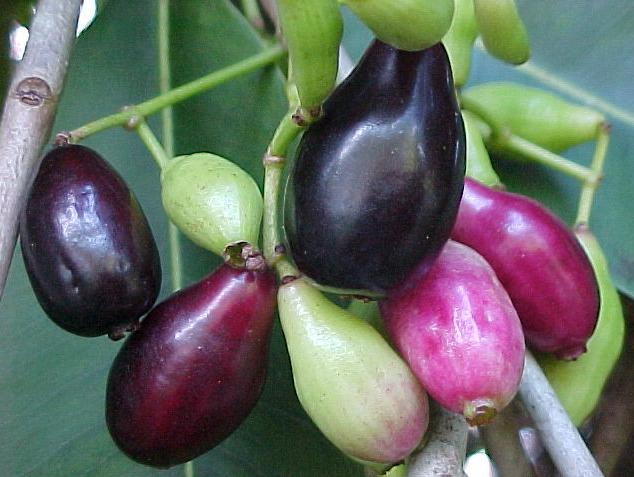 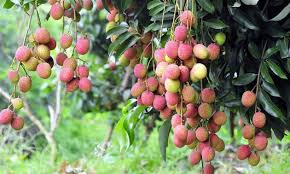 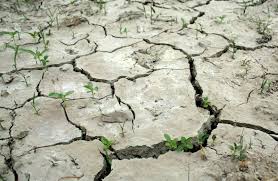 এপ্রিল মাসে গরম
৩৫ ডিগ্রী এর চেয়ে বেশী হয়
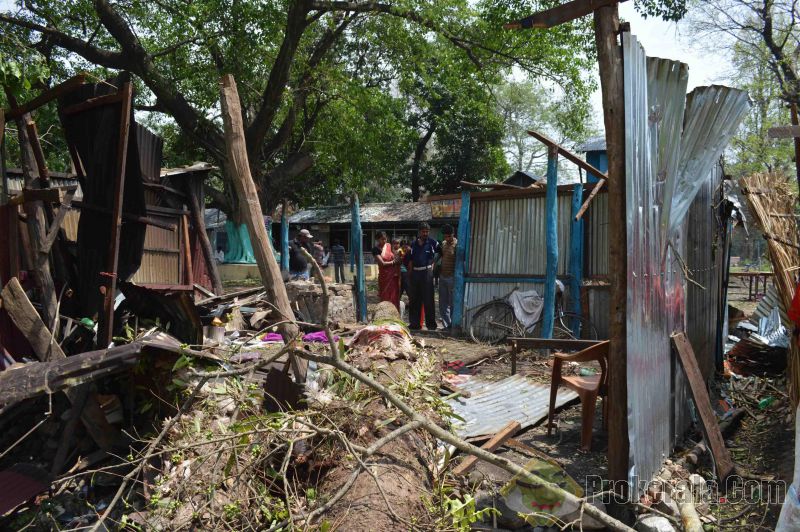 কালবৈশাখী ঝড়
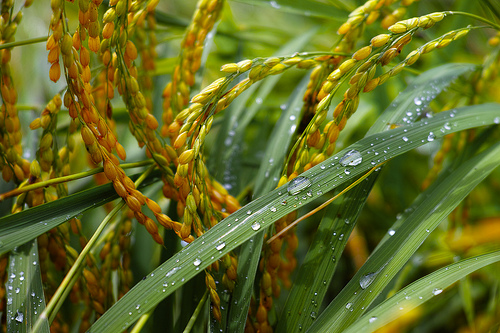 ২০৩সেঃ মিঃ
কৃষিকাজের উপকার হয়
বর্ষা কাল
জুন থেকে অক্টোবর
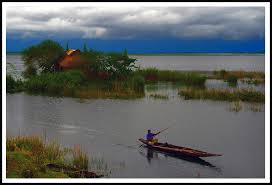 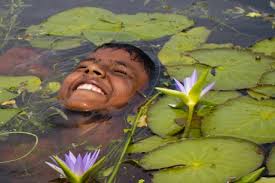 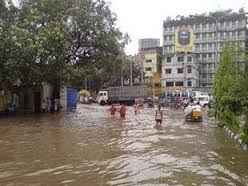 মৌসুমী বায়ু
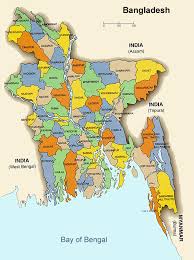 বঙ্গোপসাগর
দলীয় কাজ
১। কোন কোন মাসে ঝড় ও বৃষ্টি হয়?
২।  তাপমাত্রা কত ডিগ্রী সেলসিয়াস হয়?
দল নং-১
১। বঙ্গোপ সাগর  বাংলাদাশের কোন দিকে অবস্থিত?
২। কত সেন্টিমিটার বৃষ্টিপাত হয়?
দল নং-২
মূল্যায়ন
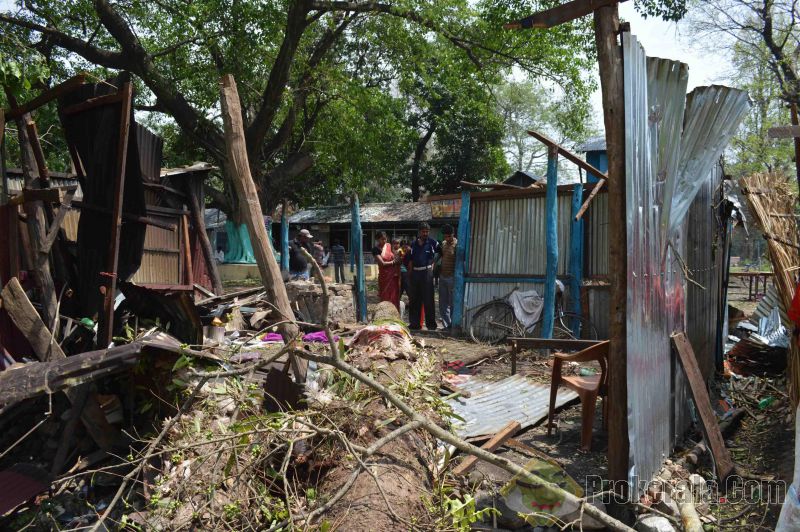 এই ছবিতে তোমরা কি দেখতে পাচ্ছ?
আবার দেখা হবে
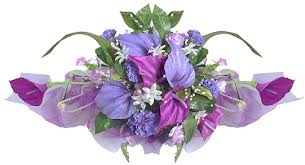